The True adventures of
Sherlock holmes
& Wine:
A Canonical
Decanting
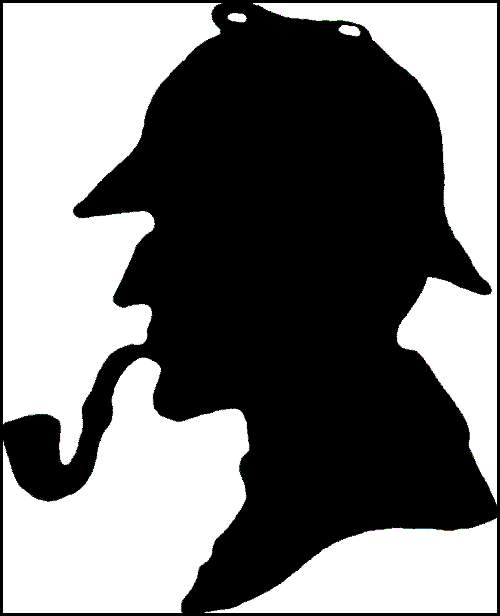 What wines are mentioned?
Sherry – Adventure of the Noble Bachelor, The ‘Gloria Scott’
Tokay – His Last Bow, Sign of the Four
Chianti – Sign of the Four
Montrachet – Adventure of the Veiled Lodger
Port – Sign of the Four, The ‘Gloria Scott’
Champagne –Valley of Fear, Sign of the Four
Claret – Adventure of the Cardboard Box
Beaune – Sign of the Four
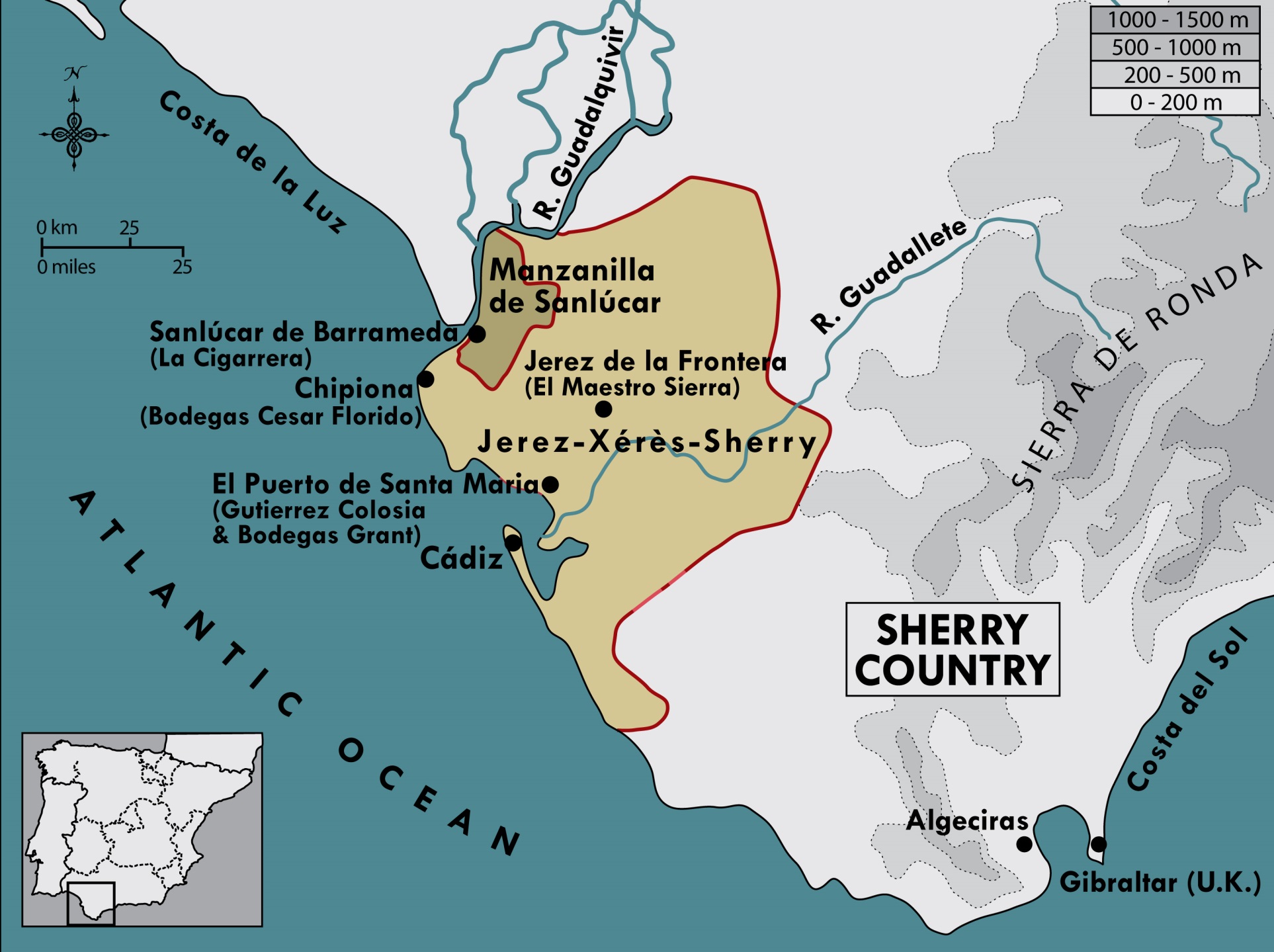 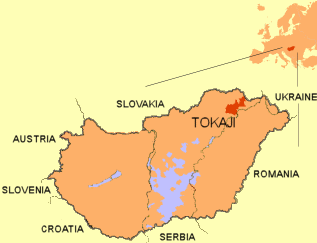 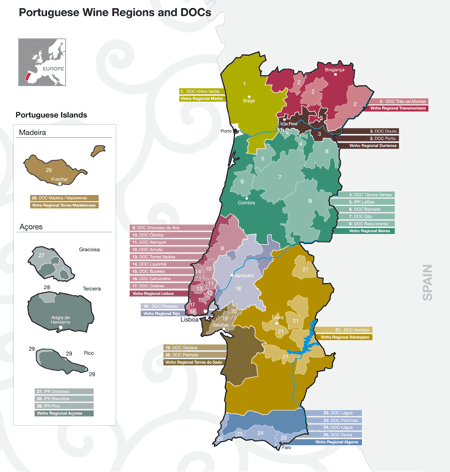 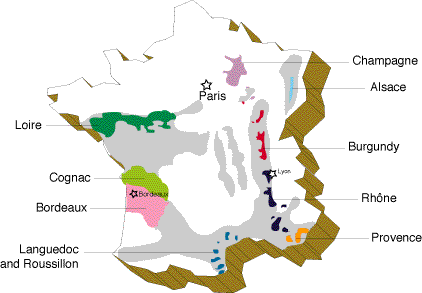 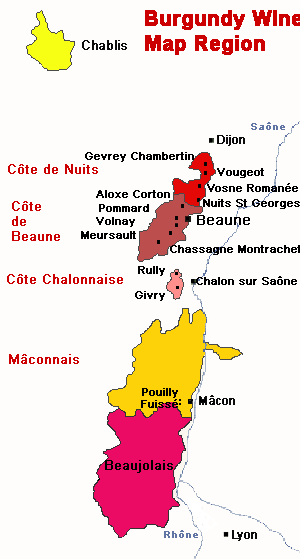 Name of Wine
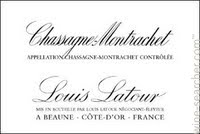 Met Standards
Producing Info
Shipper Name
Mis en bouteille par …
Mis en bouteille au château (à la propriété) …
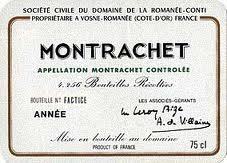 Name of Wine
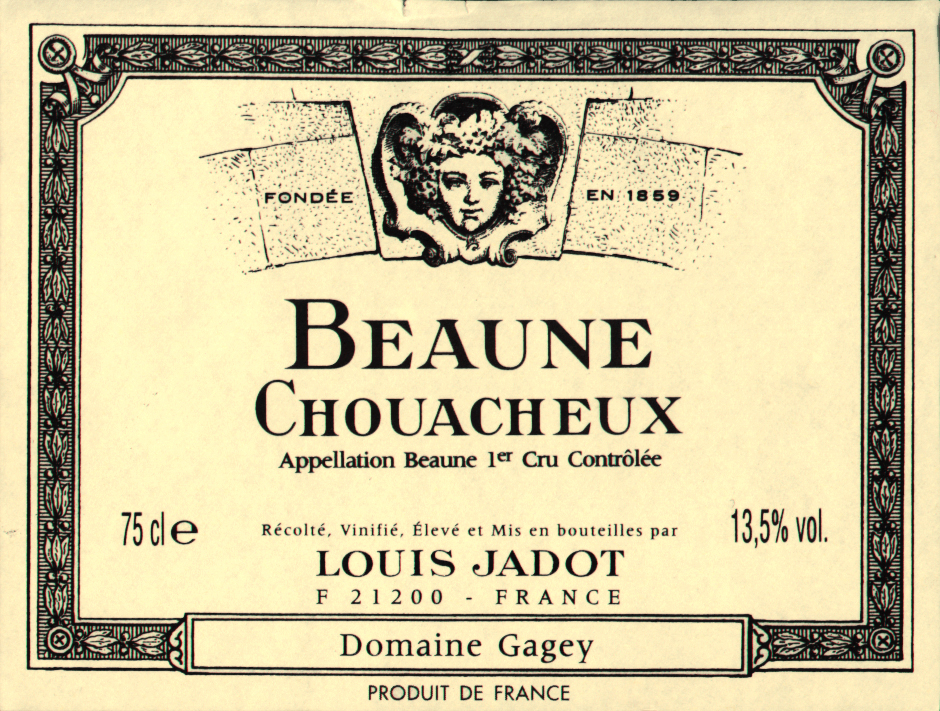 Met Standards
Producing Info
Shipper Name